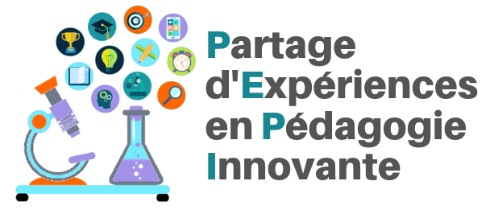 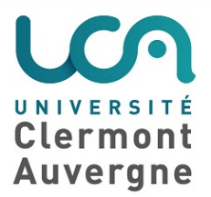 Logo établissement autre que UCA
+
Journée PEPI
 Jeudi 27 juin 2019
L’usage de la vidéo à 360° pour former des intervenants en milieu sportif

Lionel Roche,
Professeur d’EPS, Docteur en STAPS
UFR STAPS, Laboratoire ACTÉ
Amphithéâtre de l’IADT, 51 bd François Mitterrand
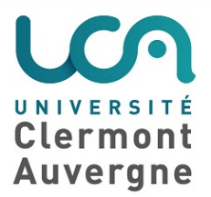 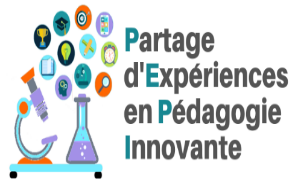 Présentation du projet
Projet LIA  : Form@tion360
Septembre 2018/septembre 2020
Formation d’intervenants en milieu sportif : futur enseignants d’EPS, entraîneurs, arbitres
Equipe de 4 enseignants, un étudiants-stagiaire
Conception de trois environnements numériques de formation
Dispositifs hybrides
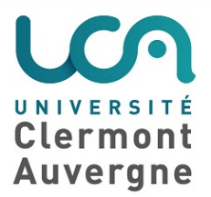 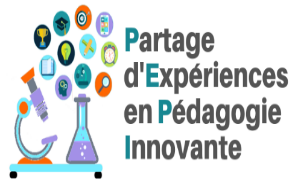 Contexte
Exigence accrue de professionnalisation des enseignants d’EPS (fiche RNCP; conférence OCDE, « Enseigner, un métier qui s’apprend ! », 2013 ; référentiel de compétences professionnelles, 2013) 
Plan de développement du numérique à l’université (2013)
Déficit de lecture de la motricité des élèves (Barrué, 2011)
Usage de nouvelles technologies dans la formation des enseignants (e.g. Baghurst, 2016)
Développement de contenus en ligne pour apprendre à enseigner l’EPS: neopass@ction (Ria, 2010) ; Former à l’intervention en EPS (Roche & Gal-Petitfaux, 2014)
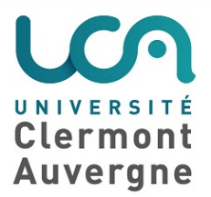 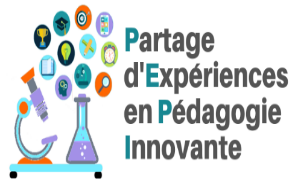 Public cible
Etudiants L2 EM STAPS

Etudiants L2 et L3 ES

Etudiants en option arbitrage
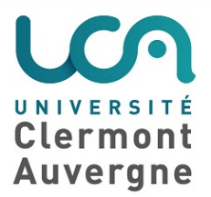 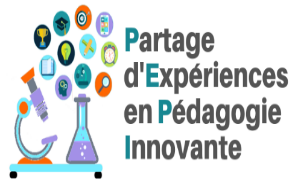 Principes de conception
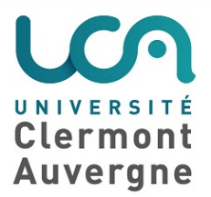 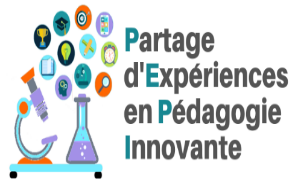 Plan large
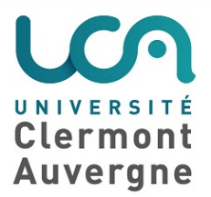 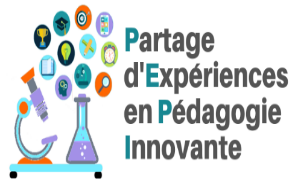 Plan synchronisé
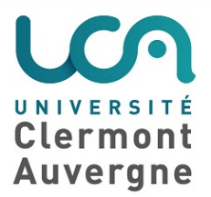 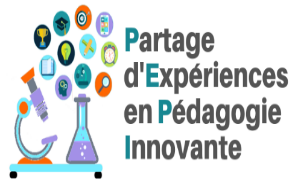 Plan embarqué
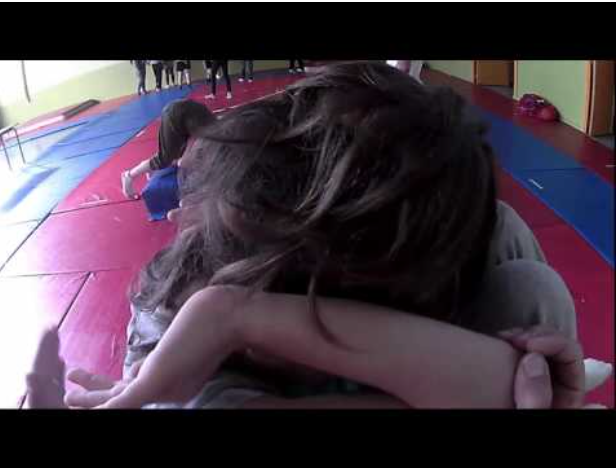 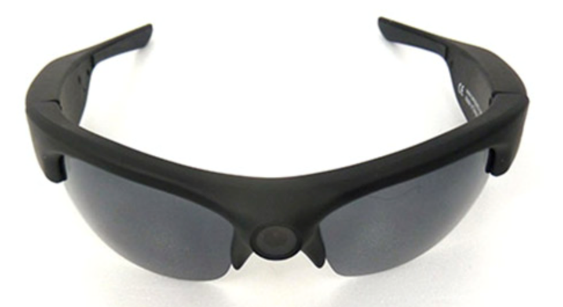 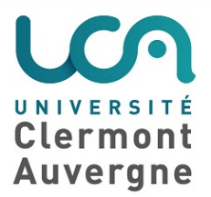 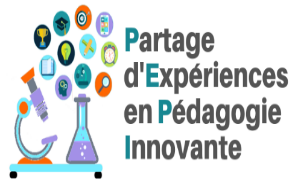 Vidéo 360°
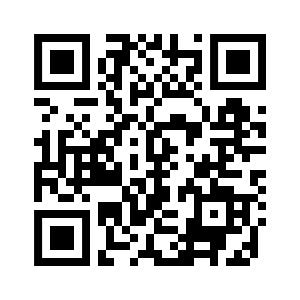 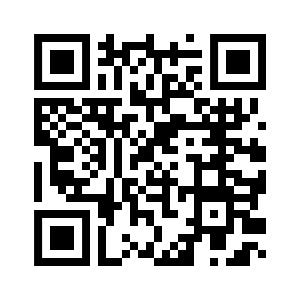 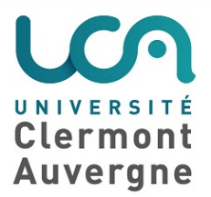 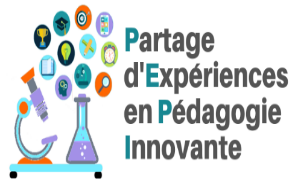 Merci pour votre attention
Contact : lionel.roche@uca.fr
Porteur du projet Form@tion360 
Chaînes Youtube : 
Observation et Régul@ction 
(https://www.youtube.com/channel/UC4vCpKC0BL8ha2SnlPwA1gw)
2) Form@tion360 (https://www.youtube.com/channel/UCD76uhJ1lvhlLNGetkPGTWg/featured?view_as=subscriber)